Chapter 1:Vectors and Scalars
1
Definition
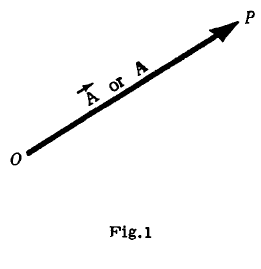 2
Analytically,
3
A SCALAR is a quantity having magnitude but no direction, e.g. mass, length, time, temperature, and any real number. 
Scalars are indicated by letters in ordinary type as in elementary algebra.
Operations with scalars follow the same rules as in elementary algebra.
4
VECTOR ALGEBRA. The operations of addition, subtraction and multiplication familiar in the algebra of numbers or scalars are, with suitable definition, capable of extension to an algebra of vectors. The following definitions are fundamental.
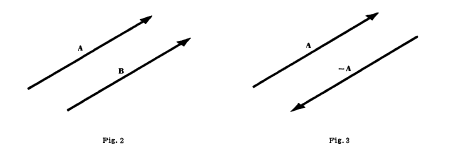 5
Addition of Two vectors
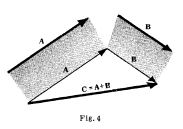 6
Subtraction of two vectors
7
Unit Vector
8
RECTANGULAR UNIT VECTORS
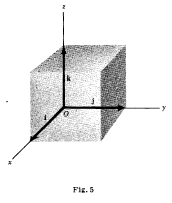 9
COMPONENTS OF A VECTOR.
10
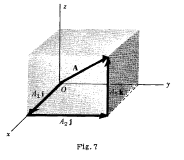 11
SCALAR FIELD.
12
VECTOR FIELD.
13
Ex-1.
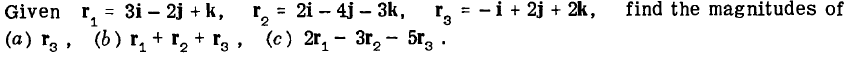 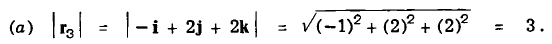 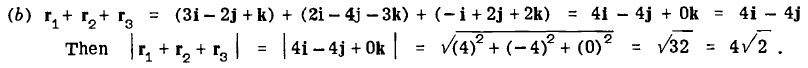 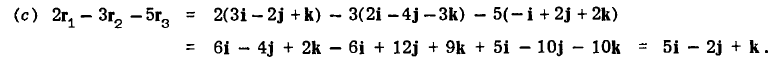 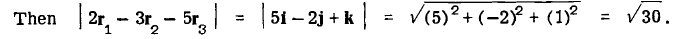 14
EX-2
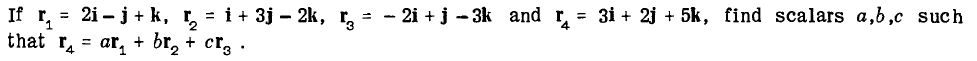 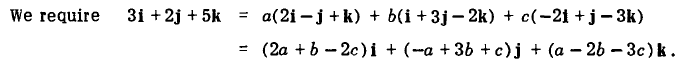 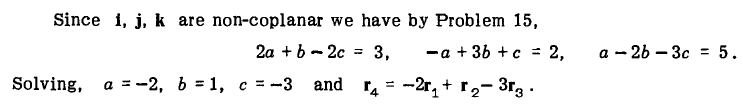 15
EX-3
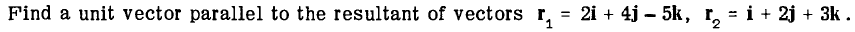 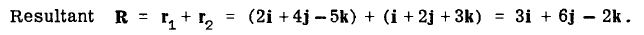 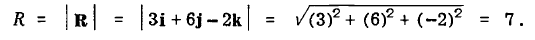 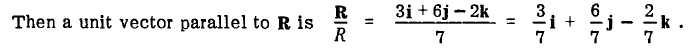 16
Exercise 1
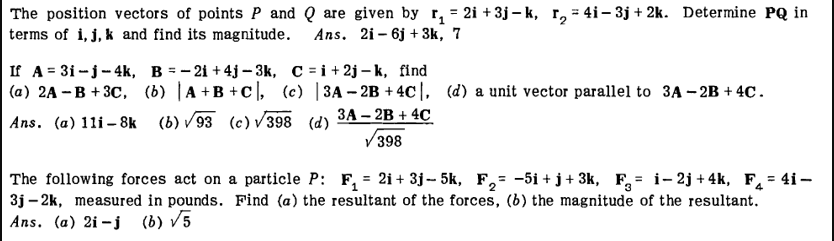 17